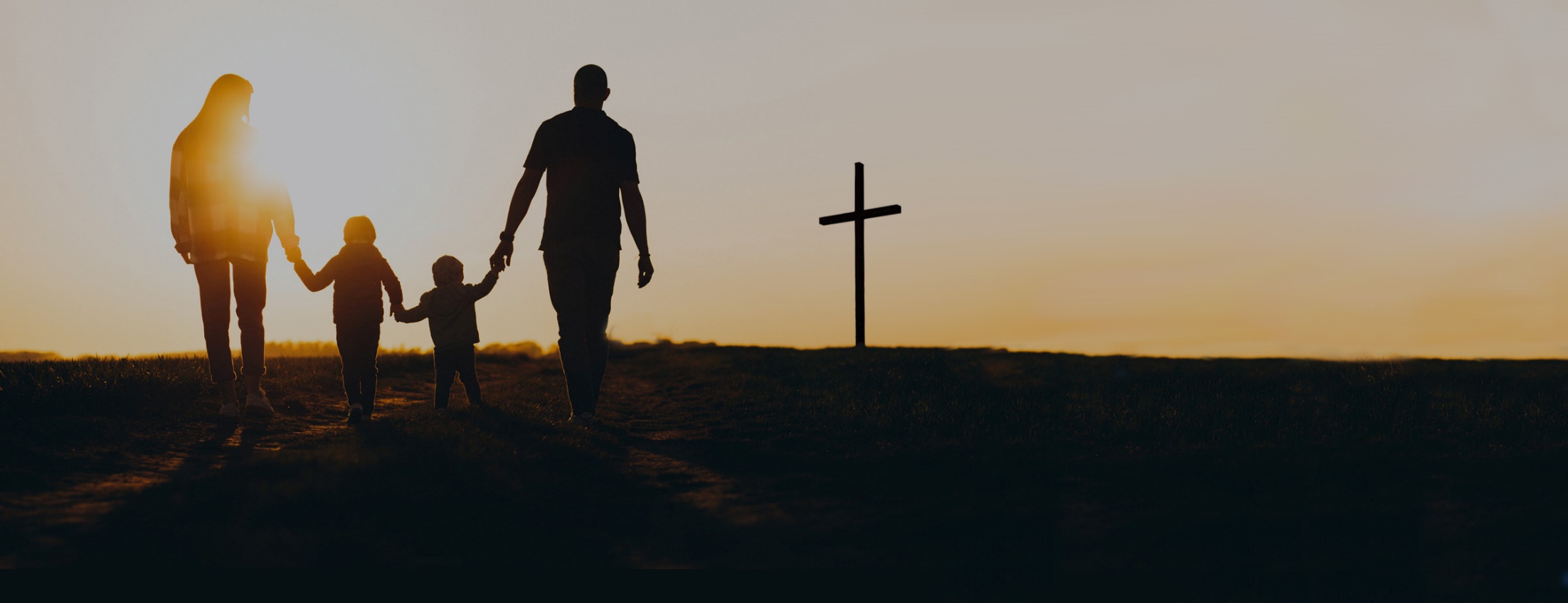 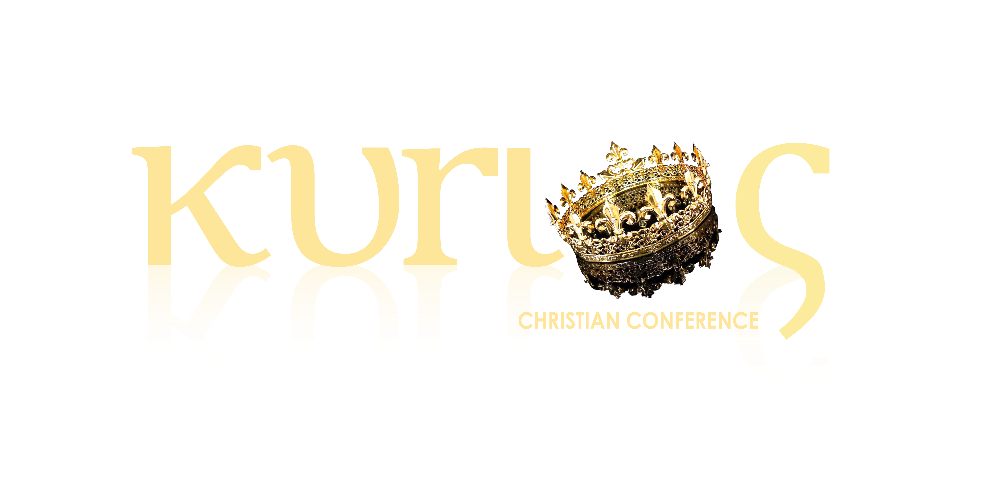 New Plymouth Reformed Church presents:
FAMILY
SATURDAY 05 APRIL 2025
9:30am-3:30pm        89 Liardet St, New Plymouth
n
God intended our families to be a blessing. 
How can we reclaim them for his glory?
FREE CONFERENCE – Register for catering by 31 March 2025 www.kurios.nz